Zinde
Uluslararası Kuruluşlar
Uluslararası Sözleşmeler
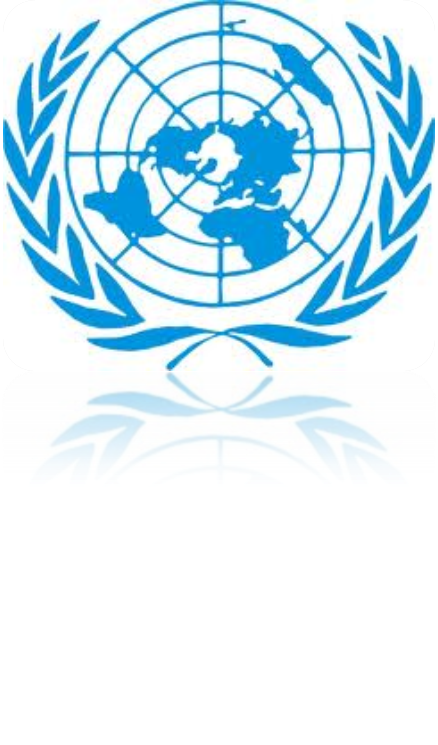 BM
Uluslararası 
Kuruluşlar
DRUZ
ULUSLARARASI KURULUŞLAR
KURULUŞLAR
(International Labour Organization)
(Uluslararası Çalışma Örgütü)
1
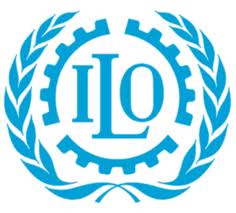 ILO
(World Health Organization)
(Dünya Sağlık Örgütü)
2
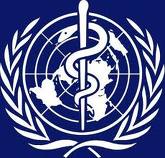 WHO
(United Nations Environment Programme)
(Birleşmiş Milletler Çevre Programı)
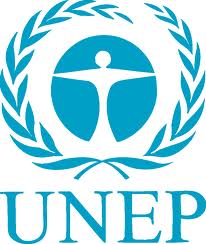 3
UNEP
(United Nations Industrial Development Organization)
 (Birleşmiş Milletler Sanayi Geliştirme Örgütü)
4
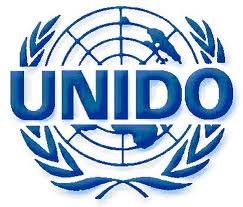 UNIDO
(International Atomic Energy Agency)
(Uluslararası Atom Enerjisi Ajansı)
5
IAEA
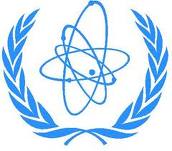 DRUZ
ULUSLARARASI KURULUŞLAR
KURULUŞLAR
(United Nations Development Programme)
(Birleşmiş Milletler Kalkınma Programı)
6
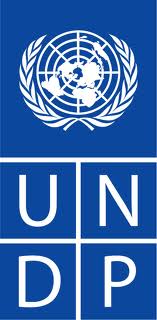 UNDP
(European Agency for Safety and Health at Work)
(Avrupa Birliği - İş Sağlığı ve Güvenliği Ajansı)
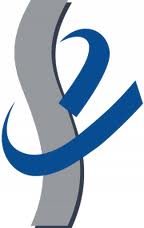 7
EU-OSHA
(International Organization for Standardization)
(Uluslararası Standardizasyon Örgütü)
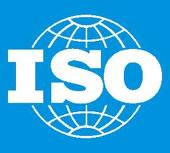 8
ISO
(The National Institute for Occupational Safety and Health)
(Ulusal İş Sağlığı ve Güvenliği Enstitüsü)
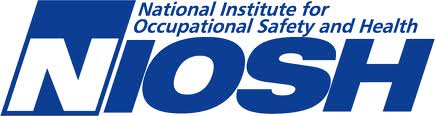 9
NIOSH
DRUZ
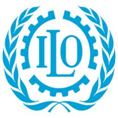 International Labour Organization
(Uluslararası Çalışma Örgütü)
DRUZ
ULUSLARARSI ÇALIŞMA ÖRGÜTÜ (ILO)
ILO KURULUŞU*
ILO, 1919’da imzalanan Versaille (Versay) Anlaşması’nda öngörülen Milletler Cemiyeti ile ilk defa ortaya çıkmıştır. 

İkinci Dünya Savaşından sonra, Filadelfiya Bildirgesi ile birlikte ILO yeni bir sürece girmiştir. 
Bildirge, savaş sonrası ulusal bağımsızlıkla birlikte büyümeyi öngörmüştür.
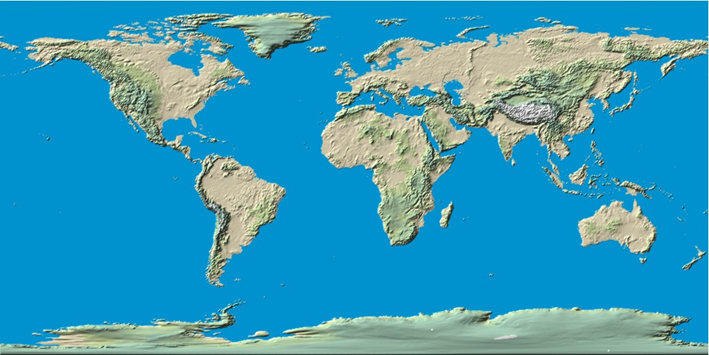 DRUZ
ULUSLARARASI ÇALIŞMA ÖRGÜTÜ – ILO
ILO – ÜÇLÜ YAPI
Birleşmiş Milletler kuruluşları arasında yalnızca ILO üçlü yapıya sahiptir. 
(İşçi-İşveren-Hükümet=Üçlü Yapı)
«Bunların her biri eşit söz hakkına sahiptir.»
İşveren ve işçi temsilcileri ekonominin "sosyal tarafları" hükümet; politika ve programları şekillendiren taraftır.
DRUZ
ULUSLARARASI ÇALIŞMA ÖRGÜTÜ – ILO
ILO
ILO'nun genişletilmiş politikaları, her yıl toplanan Uluslararası Çalışma Konferansı'nda belirlenir. 

Yönetim kurulu 28 hükümet temsilcisi, 14 İşveren temsilcisi ve 14 İşçi temsilcisi olmak üzere 56 kişiden oluşmaktadır.
ILO’ya 220 ülke üyedir. En çok üyesi olan uluslararası kuruluştur.
Türkiye Cumhuriyeti ILO’ya 1932 yılında üye olmuştur.
DRUZ
ILO ANAYASASI (ILO HEDEFLERİ)
ILO ANAYASASI
İstihdam ve işsizliğin önlenmesi
İş dışındaki hastalık ve kazalardan korunma
Çocukların, gençlerin ve kadınların korunması
Göçmen işçilerin haklarının korunması
Çalışma saatlerinin düzenlenmesi
Uygun asgari ücretlerin belirlenmesi
Yaşlılıkta ve maluliyette koruma
Eşit işe eşit ücret verilmesi
Örgütlenme özgürlüğü
Mesleki eğitim ve sürekli eğitimin geliştirilmesi
DRUZ
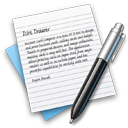 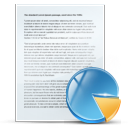 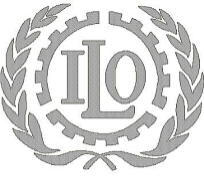 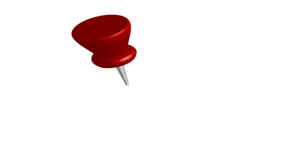 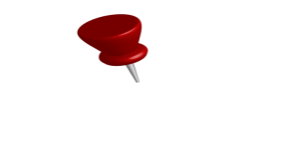 ILO Sözleşmeleri=188
ILO Tavsiye Kararları=199
DRUZ
İLO – 155
«İş Sağlığı ve Güvenliği ve Çalışma 
Ortamına İlişkin Sözleşme»
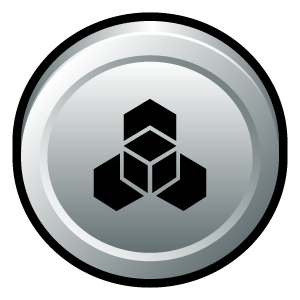 DRUZ
İLO – 161
«Sağlık Hizmetlerine İlişkin 
Sözleşme»
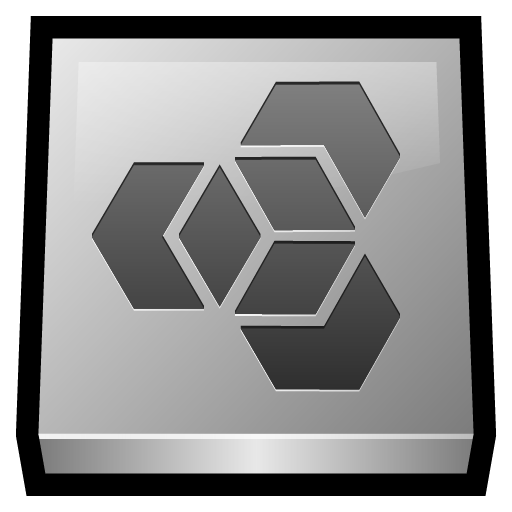 DRUZ
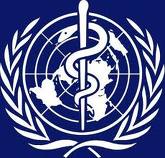 WHO 
(World Health Organization)
(Dünya Sağlık Örgütü)
DRUZ
DÜNYA SAĞLIK ÖRGÜTÜ – WHO
WHO
KABUL-İMZA
WHO Anayasası 22 Temmuz 1946 tarihinde 61 ülkenin temsilcisi tarafından imzalandı.

YÜRÜRLÜK ŞARTI
«WHO Anayasasının en az 26 üye ülke tarafından resmen kabulü ile yürürlüğe girmesine karar verildi.»
DRUZ
DÜNYA SAĞLIK ÖRGÜTÜ – WHO
WHO ANAYASASININ YÜRÜRLÜK TARİHİ
YÜRÜRLÜĞE GİRMESİ 
26 üye ülkenin onayı ile 7 Nisan 1948’de WHO anayasası yürürlüğe girdi. 
WHO Anayasası’nın yürürlüğe girdiği 7 Nisan her yıl ‘’Dünya Sağlık Günü’’ olarak kutlanır.
DRUZ
TÜRKİYE’NİN WHO’NE ÜYELİĞİ
TÜRKİYE’NİN WHO ÜYELİĞİ
Türkiye 2 Ocak 1948 tarihinde WHO üye oldu. 

KANUNİ DÜZENLEME
Türkiye Cumhuriyeti, 9 Haziran 1949 tarih ve 5062 sayılı Kanun’la Dünya Sağlık Örgütü Anayasası’nı onaylayarak WHO’ya resmen üye olmuştur.
DRUZ
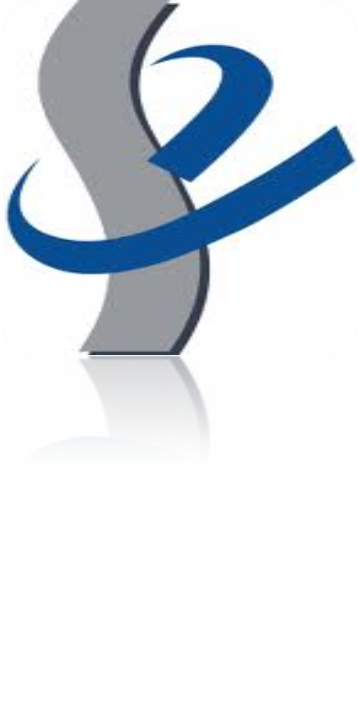 EU-OSHA
(European Agency for Safety and Health at Work)
(Avrupa Birliği - İş Sağlığı ve Güvenliği Ajansı)
DRUZ
EU-OSHA
KURULUŞ
Amerika Birleşik Devletleri’nde, 1970’de yürürlüğe giren «İş Sağlığı ve Güvenliği Kanunu» gereği;


Ulusal İş Sağlığı ve Güvenliği Enstitüsü – NIOSH
İş Sağlığı ve Güvenliği Ajansı OSHA-USA 

…………………………………………..kurulmuştur.
DRUZ
EU-OSHA
AMAÇ
NIOSH; İSG alanında araştırma, eğitim vb. faaliyetlerde bulunarak çalışma şartlarının iyileştirilmesi için çalışmaktadır.


OSHA-USA; İşyeri güvenliği ve işçi sağlığı hakkındaki yasal düzenlemeleri (mevzuatı) çıkarmak için çalışmaktadır.
DRUZ
EU-OSHA
(EU-OSHA) AMAÇ ve YAPI
«Avrupa Birliğinde işyerlerinin daha sağlıklı, güvenli ve üretken olmalarına katkıda bulunmak» 

Ajans üçlü bir yapıda organize olup karar verici konumda olan her bir üye devletin devlet, işçi ve işveren temsilcilerini bir araya getirmektedir. (İLO benzeri yapı…)

Bu Ajans, iş sağlığı ve güvenliği konusunda ülkelerin gelişimi ve konuyla ilgili bilgi paylaşımını sağlamaktadır.
DRUZ
EU-OSHA
(European Agency for Safety and Health at Work)
(Avrupa Birliği - İş Sağlığı ve Güvenliği Ajansı)
 «AB Direktifleri»
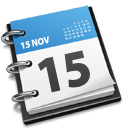 DRUZ
AB YÖNERGELERİ & DİREKTİFLERİ
82/605/EEC
İşçilerin İşte Metalik Kurşuna ve İyonik Bileşiklerine Maruz Kalmalarına Bağlı Risklerden Korunmaları Hakkında Konsey Direktifi
83/477/EEC
26/12/2003 – 25328
 17/2/2004 – 25376
Asbestle Çalışmalarda Sağlık ve Güvenlik Önlemleri Hakkında Yönetmelik
86/188/EEC
İşçilerin İşte Gürültüye Maruz Kalmalarına Bağlı Risklerden Korunmaları Hakkında, Konsey Yönergesi
89/391/EEC
 9/12/2003 – 25311
15/06/2006 – 3007
İş Sağlığı ve Güvenliği Yönetmeliği (İşte Çalışan İşçilerin Güvenliğinin ve Sağlığının Geliştirilmesini Destekleyecek Temel Önlemler Hakkında 12 Haziran 1989 tarih ve 89/391/EEC sayılı Yönerge)
DRUZ
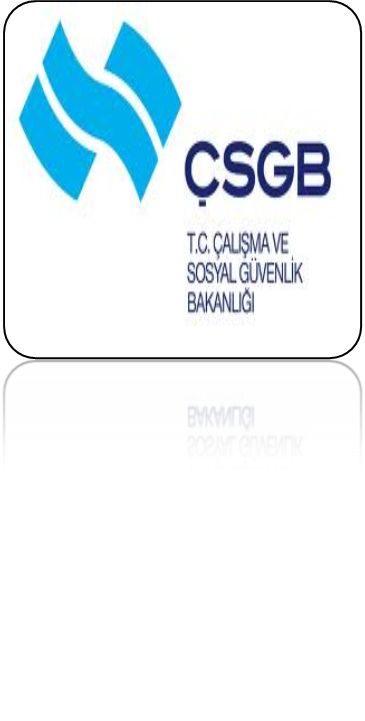 Ulusal Kuruluşlar
DRUZ
İSG KONUSUNDA ULUSAL KAMU KURULUŞLARI
ÇSGB BAĞLI İSG FAALİYETLERİNDE BULUNAN KURULUŞLAR
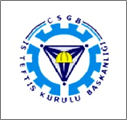 İTKB
(İş Teftiş Kurulu Başkanlığı)
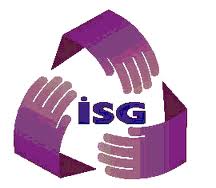 İSGGM
(İş Sağlığı ve Güvenliği Genel Müdürlüğü)
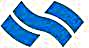 İSGÜM
(İş Sağlığı ve Güvenliği Merkezi Müdürlüğü)
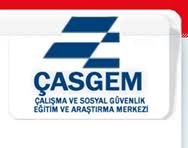 ÇASGEM
(Çalışma ve Sosyal Güvenlik Eğitim ve Araştıma Merkezi
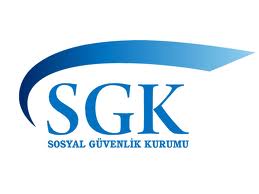 SGK
(Sosyal Güvenlik Kurumu)
DRUZ
İSG KONUSUNDA ULUSAL KAMU KURULUŞLARI
DİĞER KURULUŞLAR
TUBİTAK
(Türkiye Bilimsel ve Teknik Araştırma Kurumu)
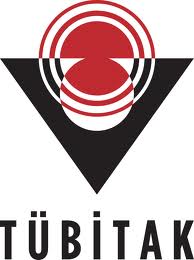 MPA
(Milli Prodüktivite Merkezi)
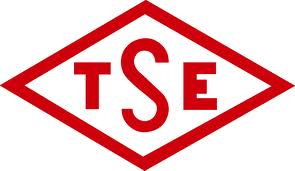 TSE
(Türk Standartları Enstitüsü)
(Sanayi ve Ticaret Bakanlığı / Ölçüler ve Standartlar GM)
(Tüketicinin ve Rekabetin Korunması GM)
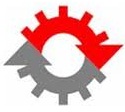 STB
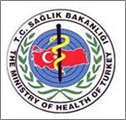 SB
(Temel Sağlık Hizmetleri Genel Müdürlüğü-Sağlık Eğitimi GM)
ÇOB
ETKB
(Çevre ve Orman Bakanlığı / Çevre Yönetimi GM)
(Enerji ve Tabii Kaynaklar Bakanlığı / Maden İşleri GM/TAEK)
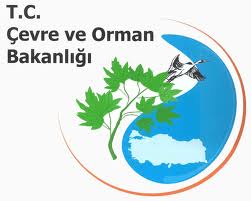 DRUZ
İSG KONUSUNDA KAMU NİTELİĞİNDE KURULUŞLAR
KURULUŞLAR
MESLEK ODALARI
(Sağlık-Mühendislik)
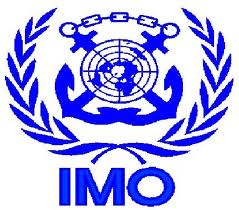 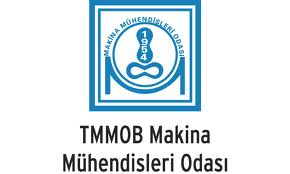 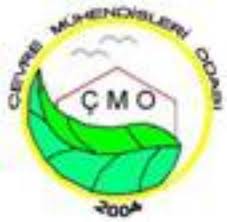 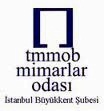 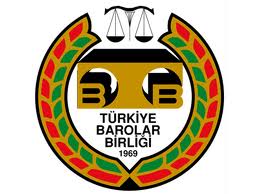 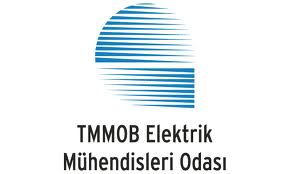 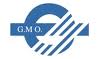 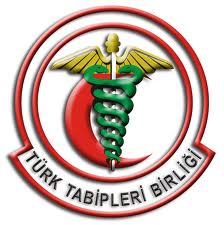 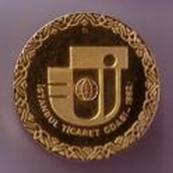 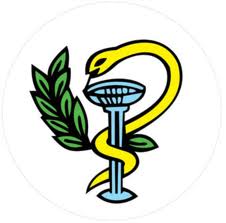 SENDİKALAR
(İşçi-İşveren)
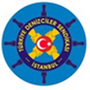 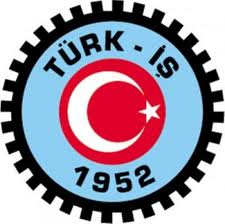 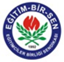 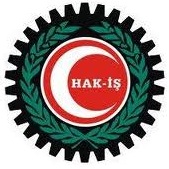 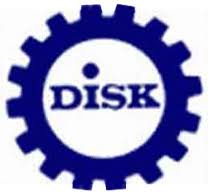 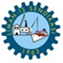 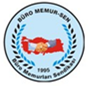 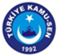 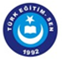 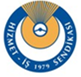 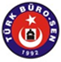 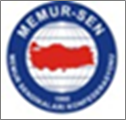 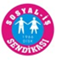 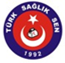 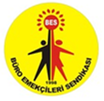 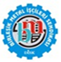 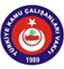 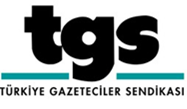 DRUZ
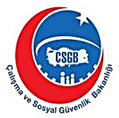 ÇSGB
(Çalışma ve Sosyal Güvenlik Bakanlığı)
DRUZ
ÇALIŞMA VE SOSYAL GÜVENLİK BAKANLIĞI
MERKEZ BİRİMLERİ
TAŞRA-YURTDIŞI-İLGİL VE BAĞLI KURULUŞLAR
1.Ana Hizmet Birimleri 
Çalışma Genel Müdürlüğü 
Dış İlişkiler ve Yurtdışı İşçi Hizmetleri Genel Müdürlüğü 
İş Sağlığı ve Güvenliği Genel Müdürlüğü -İSGGM
İSGÜM (İş Sağlığı Güvenliği Merkezi Müdür) 
Avrupa Birliği Koordinasyon Dairesi Başkanlığı 

2.Danışma ve Denetim Birimleri 
Teftiş Kurulu Başkanlığı 
İş Teftiş Kurulu Başkanlığı-İTKB
İç Denetim Birimi Başkanlığı 
Strateji Geliştirme Başkanlığı 
Hukuk Müşavirliği 
Basın ve Halkla İlişkiler Müşavirliği 

3.Yardımcı Birimler / Başkanlıklar 
Personel Dairesi Başkanlığı 
İdari ve Mali İşler Dairesi Başkanlığı 
Bilgi İşlem Daire Başkanlığı
1.Taşra Teşkilatı 

2.Yurt Dışı Teşkilatı 

3.İlgili Kuruluşlar 
Sosyal Güvenlik Kurumu Başkanlığı-SGK
Türkiye İş Kurumu Genel Müdürlüğü 
Mesleki Yeterlilik Kurumu 

4.Bağlı Kuruluşlar 
Çalışma ve Sosyal Güvenlik Eğitim ve Araştırma Merkezi-ÇASGEM
Amele Birliği Biriktirme ve Yardımlaşma Sandığı
DRUZ
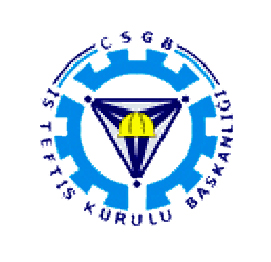 İTKB
(İş Teftiş Kurulu Başkanlığı)
DRUZ
İŞ TEFTİŞ KURULU BAŞKANLIĞI
16.7.2003 tarih ve 4947 sayılı Sosyal Güvenlik Kurumu Teşkilatı Kanununun 41 ve geçici 1. Maddeleri
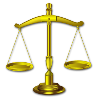 İTKB YAPISI VE AMACI
İş müfettişleri «Üçlü kararname» ile (Cumhurbaşkanı-Başbakan-Bakan ortak imzasıyla) atanırlar. 

Ülkemizde dayanağını TBMM tarafından onaylanan uluslararası bir sözleşmeden alan tek denetim örgütlenmesi iş denetimidir. 
Amacı;
Çalışanları korumak, 
Çalışma yaşamı ile ilgili mevzuatın uygulanıp uygulanmadığını izlemek ve denetlemektir.
DRUZ
DENETİMİN AMACI
81 sayılı ILO Sözleşmesinin 3. ve 129 sayılı ILO Sözleşmesinin 6. maddelerine göre;
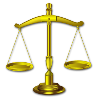 İTKB GÖREV ALANI
İş denetiminin temel ve öncelikli görev alanı;
Çalışma ortamı, 
Çalışma koşulları,

Bu alanlara ikincil olan görev alanları ise;
Çalışma ilişkileri, 
İstihdam,
Meslek eğitimi,
DRUZ
DENETİMİN AMACI
ÇALIŞMA ORTAMI
Çalışanların sağlığını, güvenliğini ve iyilik halini etkileyen (Fiziksel, kimyasal, biyolojik, ergonomik, psikososyal…) geniş bir alandır. 


«Fiziksel, kimyasal, biyolojik, ergonomik, psikososyal etmenler çalışma ortamında oluşan ve gerekli önlemler alınmazsa çalışanların iyilik durumunu etkileyen etmenlerdir.»
DRUZ
DENETİMİN AMACI
ÇALIŞMA KOŞULLARI
Çalışanların korunmasını doğrudan ilgilendiren 4 alandır;
Çocukların ve Gençlerin Çalıştırılması,
Kadınların Çalıştırılması,
Çalışma Süreleri,
Ücretler ve Genel Olarak Ödeme Sistemleri,
DRUZ
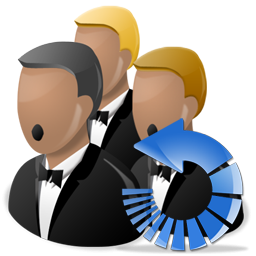 ULUSAL İŞ SAĞLIĞI VE GÜVENLİĞİ KONSEYİ
DRUZ
ULUSAL İŞ SAĞLIĞI VE GÜVENLİĞİ KONSEYİ
ULUSAL İŞ SAĞLIĞI VE GÜVENLİĞİ KONSEYİ
«Türkiye’de iş sağlığı ve güvenliği konusunda ihtiyaç, öncelik, politika ve stratejilerin belirlenmesi konularında faaliyet gösteren, tarafların (işçi ve işveren sendikaları, üniversite, sivil toplum kuruluşları, diğer ilgili kurum ve kuruluşları) görüş ve düşüncelerini almak üzere oluşturulmuş platform Ulusal İş Sağlığı ve Güvenliği Konseyi»
DRUZ
ULUSAL İŞ SAĞLIĞI VE GÜVENLİĞİ KONSEYİ
ULUSAL İŞ SAĞLIĞI VE GÜVENLİĞİ KONSEYİ
Yılda en az iki defa toplanır, 
Sekretaryasını İş Sağlığı ve Güvenliği Genel Müdürlüğü yürütür.
DRUZ
ULUSAL İŞ SAĞLIĞI VE GÜVENLİĞİ KONSEYİ
DİĞER
BAKANLIKLAR
ÇSGB
Milli Eğitim,
Çevre,
Sağlık,
Tarım,
Enerji,

Bakanlıklarından birer;

«Genel Müdür»
YÖK (YKÜ),
Devlet Personel Bşk (B.Yar)
TSE (YKÜ),
İşveren, işçi, Kamu Sendikaları (YKÜ)
TOBBTOBB,
TESK
TTB,
TMMOB
TZOB
İSGGM
Çalışma Genel Müdürlüğü
İş Teftiş Kurulu
SGK

Kurumlarından birer;

«Genel Müdür»
DRUZ
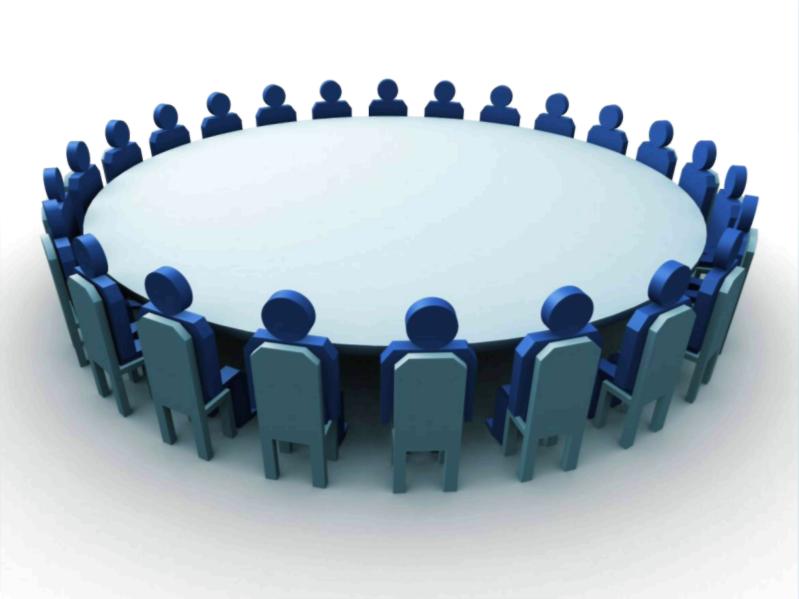 Teşekkür Ederim
DRUZ